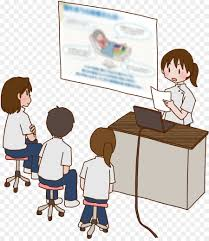 PROGRAMAS FISIOTERAPIA RESPIRATORIA 2023
FISIOTERAPIA RESPIRATORIA 2023
ASPECTOS A TRATAR
MEMORIA 2022
SITUACIÓN ACTUAL
Proceso de Fisioterapia Respiratoria de la AFQCV
ANÁLISIS DE  SOLICITUDES
Nº DE SOLICITUDES Y SU DISTRIBUCIÓN GEOGRÁFICA
PERFIL DE LOS PACIENTES:
su situación clínica
beneficiario o no de de moduladores de CFTR
CANAL DE ATENCIÓN
OBJETIVOS
RESUMEN DE PROPUESTAS
FISIOTERAPIA RESPIRATORIA 2023
MEMORIA 2022
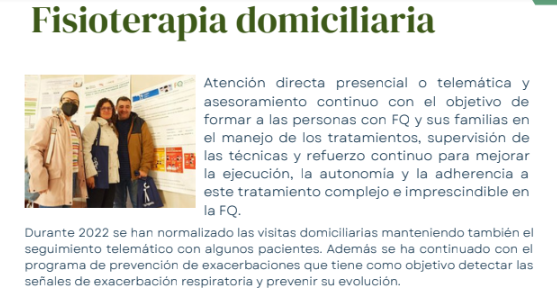 FISIOTERAPIA RESPIRATORIA 2023
MEMORIA 2022
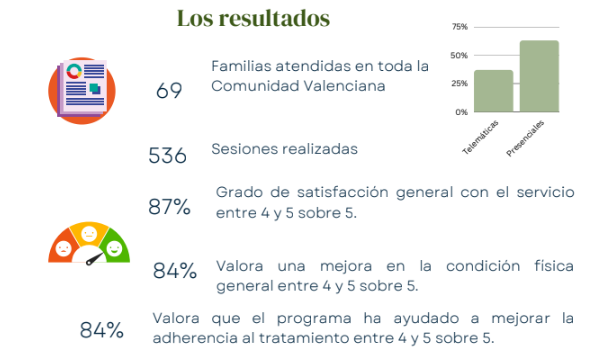 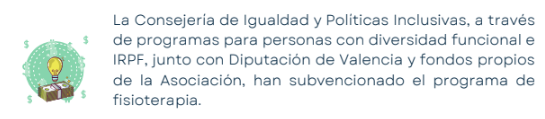 FISIOTERAPIA RESPIRATORIA 2023
SITUACIÓN ACTUAL
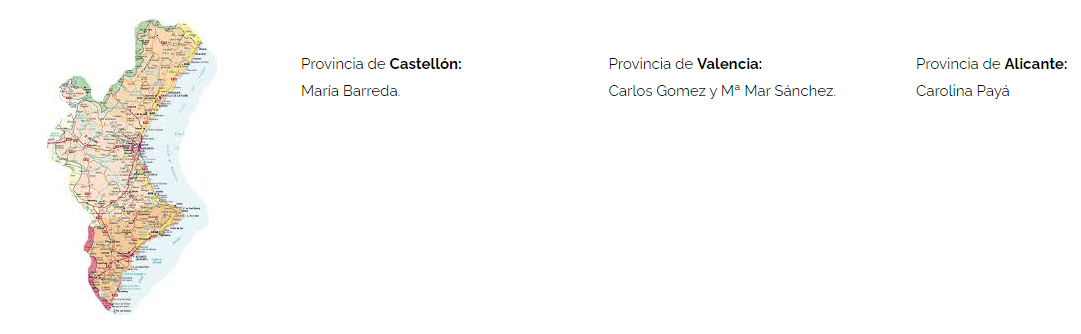 Provincia de Castellón:  Fisioterapeuta María Barreda
Contratada 7h/semana
Provincia de Valencia: Fisioterapeuta Mª del Mar Sánchez
Contratada 15h/semana
Provincia de Alicante:  Carolina Payá
Contratada 10h/semana (desde enero 2023, 6h/semana durante 2022)
Coordinación Asistencial y Programa Prevención Exacerbaciones: Carlos Gómez 
Contratado 10h/semana
FISIOTERAPIA RESPIRATORIA 2023
PROCESO DE FISIOTERAPIA RESPIRATORIA
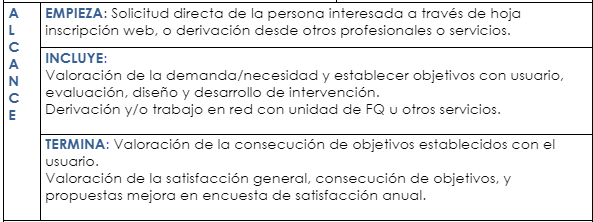 FISIOTERAPIA RESPIRATORIA 2023
Nº SOLICITUDES 2023
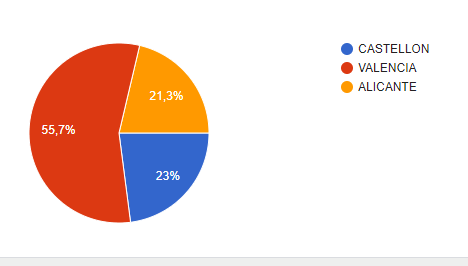 61 SOLICITUDES
Repartidas por las 3 provincias y en un total de 39 poblaciones diferentes
Pacientes conocidos que todavía no se han inscrito, pero se inscribirán
Nuevos servicios para todos los perfiles de pacientes harán aumentar las solicitudes
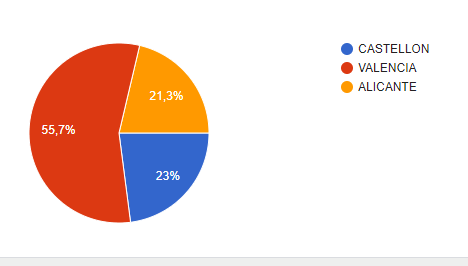 FISIOTERAPIA RESPIRATORIA 2023
PERFILES DE LOS PACIENTES
SITUACIONES CLÍNICAS DE LOS PACIENTES
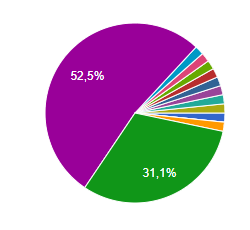 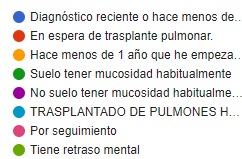 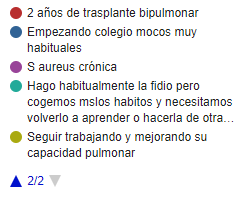 FISIOTERAPIA RESPIRATORIA 2023
PERFILES DE LOS PACIENTES
BENEFICIARIOS DE MODULADOR CFTR
+ del 57,4% de los pacientes que solicitan el Servicio de Fisioterapia Respiratoria NO se benefician de ningún tratamiento modulador de la CFTR y sabemos que solo un 30% de los pacientes no toma moduladores. Son los pacientes más vulnerables
Si se amplía la oferta de servicios, mayor cobertura de necesidades
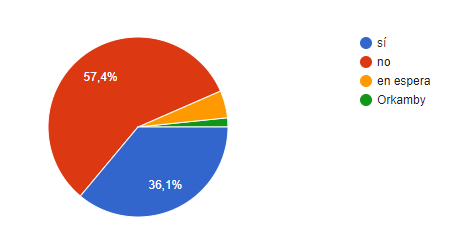 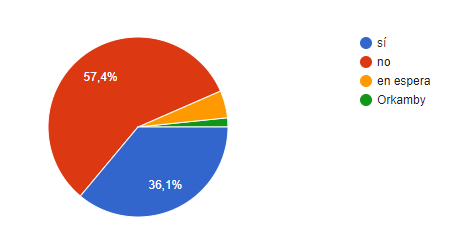 FISIOTERAPIA RESPIRATORIA 2023
CANAL DE ATENCIÓN A LOS PACIENTES
CANAL DE ATENCIÓN PREFERENTE
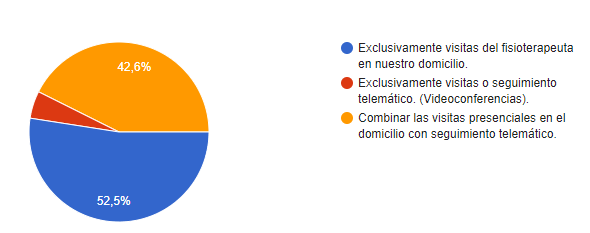 FISIOTERAPIA RESPIRATORIA 2023
CANAL DE ATENCIÓN A LOS PACIENTES
Según la preferencia de canal  atención de los pacientes:
52,5% prefiere atención exclusiva en su domicilio:  mayor nº de horas de contrato por fisioterapeuta cumple con la expectativa principal de los pacientes. 
Acciones propias de este canal:
atención a nuevos diagnósticos
enseñar nuevas técnicas de tratamiento
determinadas valoraciones: auscultación,...
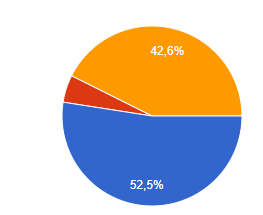 FISIOTERAPIA RESPIRATORIA 2023
CANAL DE ATENCIÓN A LOS PACIENTES
Según la preferencia de canal  atención de los pacientes:
47,5% pacientes expresa su confort con el canal telemático que permite optimizar tiempos de desplazamiento y ahorro en gasolina realizando seguimiento de los pacientes.
 Acciones compatibles con este canal:
control y perfeccionamiento de técnicas aprendidas
evaluación de las tomas de medicación
tratamiento en grupo de pacientes de mismo perfil y edad sobre temáticas concretas
formación teórica sobre aspectos de la patología
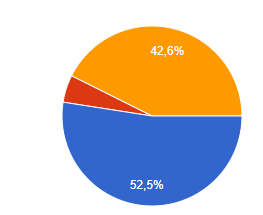 FISIOTERAPIA RESPIRATORIA 2023
OBJETIVOS DE LA FISIOTERAPIA RESPIRATORIA
55,7% conoce las técnicas pero precisa un seguimiento continuo
13,1% está aprendiendo y necesita una supervisión continua
Mayor nº de horas destinadas darán mayor seguridad a los pacientes y mayor adherencia a los tratamientos
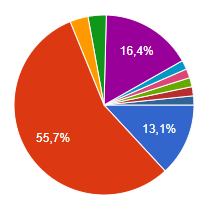 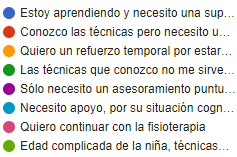 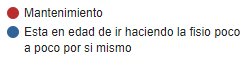 FISIOTERAPIA RESPIRATORIA 2023
PROPUESTAS DE MEJORA CON AMPLIACIÓN DE PRESUPUESTO
AUMENTAR el número de SESIONES DE ATENCIÓN DIRECTA
Diseñar un PROGRAMA FORMATIVO para los pacientes y sus familiares
Crear nuevos PROGRAMAS DE ATENCIÓN ESPECÍFICOS
Desarrollar ESTUDIOS DE INVESTIGACIÓN 
Ampliar conocimientos y recursos con GRUPOS DE TRABAJO POR BLOQUES
FISIOTERAPIA RESPIRATORIA 2023
AUMENTAR SESIONES DE ATENCIÓN DIRECTA
Independientemente del canal de atención, el incrementar su número permitirá:
organizar mejor las rutas semanales de poblaciones por provincia
preparar las sesiones específicas con los pacientes
realizar las sesiones de tratamiento más efectivas y bascularlas a más preventivas que de atención directa
trazar en la historia clínica las intervenciones realizadas de una forma más completa
organizar sesiones grupales telemáticas
La prevención y mayor nº de sesiones por paciente favorecerá:
menos atenciones directas por agudizaciones
poder programar mejor las rutas siendo más eficientes
FISIOTERAPIA RESPIRATORIA 2023
PROGRAMA DE FORMACIÓN PARA SOCIOS
Desarrollar un PROGRAMA FORMATIVO  para los pacientes y sus familias que:
incluya jornadas específicas de interés para los distintos perfiles de pacientes
permitan centrar las intervenciones de atención directa y derivar a estas formaciones la parte más teórica sobre la patología y los tratamientos
fomentar la unidad y el objetivo común de las familias con mismos intereses
sirvan de unión multidisciplinar
Posibles temas a tratar:
Formación de recién diagnosticados
Preparación para el trasplante
Hábitos de vida saludables
Consejos para el verano / invierno
Entender las espirometrías
Técnicas específicas por edades
Principales microorganismos en FQ
Complicaciones respiratorias
Preparar un viaje
Preparar una visita médica y una intervención quirúrgica
Ejercicio físico
FISIOTERAPIA RESPIRATORIA 2023
NUEVOS PROGRAMAS DE ATENCIÓN
Desarrollar más PROGRAMAS DE ATENCIÓN específicos según los perfiles de pacientes
Los moduladores han cambiado a los pacientes de forma radical, además ya existían distintos perfiles dentro de nuestros pacientes.
Posibles programas específicos diferenciados además de los programas Activate y Actívate 2 y el de Prevención de exacerbaciones:
Bebés y niños pequeños secretores / no secretores
Niños secretores / no secretores
Adultos secretores / no secretores
Pacientes trasplantados
Pacientes sin afectación respiratoria
…
FISIOTERAPIA RESPIRATORIA 2023
NUEVOS PROGRAMAS DE ATENCIÓN
Aprovechar conocimientos previos de los fisioterapeutas y ampliar conocimientos para tratar aspectos de los pacientes que no se habían podido tratar hasta ahora por la necesidad primordial de sacar moco:
Problemas digestivos
Problemas de incontinencias
Tratamiento del diafragma
Tratamiento postural
Flexibilización caja torácica
Mayor implicación en el Ejercicio Físico Adaptado
…
FISIOTERAPIA RESPIRATORIA 2023
DESARROLLAR ESTUDIOS DE INVESTIGACIÓN
Disponer de más recursos humanos nos puede permitir desarrollar estudios de investigación que nos ayudarán a:
dar mayor sentido y credibilidad al trabajo diario
estandarizar mejor las formas de atención a los pacientes
ser objetivos en cuanto a la mejora, optimización y efectividad de los tratamientos 
Pendiente de materializar el ESTUDIO DE INVESTIGACIÓN del Proyecto de PREVENCIÓN DE EXACERBACIONES por necesidades más urgentes que cubrir dentro del servicio de Fisioterapia Respiratoria:
cambio de fisioterapeuta Alicante
estandarización de los Procesos del programa
…
FISIOTERAPIA RESPIRATORIA 2023
GRUPOS DE TRABAJO ESPECÍFICOS
Disponer tiempo de dedicación para crear grupos de trabajo entre los 4 fisioterapeutas para: estandarizar minuciosamente los distintos bloques de tratamientos creando recursos para los pacientes, infografías detalladas, noticias para los socios…:
Técnicas de bebés y niños pequeños, niños, adultos, secretores y no secretores
Aerosolterapia
Higiene vía aérea superior
Tratamientos complementarios
Trasplantados
Fisiología respiratoria
Complicaciones respiratorias
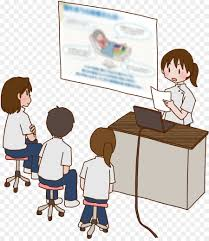 MUCHAS GRACIAS!!!!